WELCOME to the LWVMA 
Reparations Study for Black Americans 
CONSENSUS MEETING
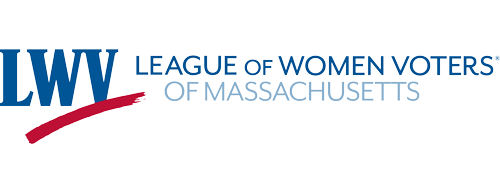 2
LWVMA Reparations Study
At the 2023 League of Women Voters of Massachusetts Council, the LWV Amherst proposed a study of reparations to determine whether the LWVMA should adopt, by consensus, a position on reparations. Delegates voted by a wide margin to form a study committee.

GOALS:
Educate LWVMA members about reparations for Black Americans
Participate in local league consensus meetings 
Propose a position on reparations
Vote on the final position at LWVMA Convention 2025
[Speaker Notes: At the 2023 League of Women Voters (LWV) of Massachusetts Council, the LWV Amherst proposed a study of reparations to determine whether the LWVMA should adopt, by consensus, a position on reparations. Delegates voted by a wide margin to form a study committee.

We hope everyone has had a chance to read our extensive Study Report. 
Posted on the Study Webpage:
LWVMA Reparations Study for Black Americans, https://lwvma.org/lwvma-reparations-study/ under LWVMA Study Documents]
3
What Is Consensus?
Collective opinion, general agreement 
Not a vote! 
Participation in a group discussion. 
Not a simple majority, nor is it unanimity, but refers to the overall “sense of the group.”
No one person can block or create a consensus. 
“No Consensus” is an acceptable response
4
LWV Wellesley Community Agreements
Goal: To create a meeting environment where each of us stives to support each other in open and inclusive discussion.

Please consider trying the following:
Speak from "I" - Use I statements rather than generalizations
Try to listen for understanding, not in order to debate
Ask clarifying questions if something is not clear
Recognize that we are all speaking in draft - Give yourself and each other the benefit of the doubt.
5
Consensus Meeting Roles
Facilitator -Laura
Recorder - Marlene

Presenters:
Introduction -Laura
Wealth Gap (pages 7-8 of Study) ) - Ann-Mara
Why are Reparations Needed -Housing (Study Report pages 9 - 15/ slide 8) - Ann-Mara
Why are Reparations Needed -Health Care (Study Report pages 16-22/slide 9) -Bonny
Why are Reparations Needed -Education (Study Report pages 23-29/slide 10) Rama
Why are Reparations Needed -Criminal Legal System (Report pages 30-41/slide 11) -Ellie
Why are Reparations Not Needed -(Study Report pages 42-55/slide 12) -Bonny
Who should Receive Reparations -(Study Report pages 56-65/slides13,14) -Marguerite & Ellie
What Reparations Should be Provided (Study Report pages 66-77/ slides 15,16) -Marguerite & Ellie


Consensus Questions -Laura
6
Roadmap
We will start by mentioning some of the key findings in the study report: 

Definition of the wealth gap 
Why are reparations needed?
Why are reparations not needed?
Who should receive reparations?
What reparations should be provided?

Then we will lead you through the consensus questions one by one.
7
The Wealth Gap - See pages 7-8 in the study report. Ann-Mara
Wealth is different from income.  
A family’s wealth is defined as their assets (possessions of value such as real estate, works of art, antiques, etc.) minus liabilities (mortgages, student loan debt, car loans, credit card debt, etc.).  

White wealth ($188,200) in the US is 7 times greater than Black wealth ($24,100), according to a 2022 Federal Reserve Board survey

Median net worth of White Americans in the bottom 20% is higher than the median net worth of all Black Americans.
8
Why Are Reparations Needed? - Housing
See pages 9-15 in the study report. 	           Ann-Mara
Since 1619, a pattern of denying land, and thereby stable housing, to enslaved, formerly enslaved, and descendants of enslaved people has prevailed in the US.  
40 acres awarded to freed slaves was taken away.
Federal Housing Administration created redlining, denying mortgages in black neighborhoods
Black veterans largely excluded from GI Bill benefits
Restrictive covenants and zoning prevented black families from moving to booming suburbs
Violence destroyed Black homes/neighborhoods
Subprime lending targeted Black home buyers
Black families excluded from housing value growth in US, leading to current wealth gap
9
Why Are Reparations Needed? - Health Care 
See pages 16-22 in the study report.		        Bonny
We remain the only first-world country that does not provide national health care for our people. Black Americans have been consistently denied health care, and have often been abused. 
Black communities have worked to build -- and rebuild -- their own hospitals and health care facilities because white hospitals would not treat them. 
During the recent pandemic, there were still greater death rates among Black people. These continuing barriers to quality health and mental health care can only feed into and broaden the wealth gap.
10
Why Are Reparations Needed? - Education
See pages 23-29 in the study report                         Rama.
After Emancipation, some educational opportunities opened up for Black people, but they were for Black people only; and almost 200 years later, the American educational system remains segregated. In 1968, about 77 percent of Black students attended public schools that were more than half minority. 

In 2010, more than 40 years later, 74 percent of Black students continue to attend public schools dominated by minority populations. The legal mandate of Brown v. Board of Education may be clear but factors such as income inequality and discriminatory housing patterns continue to perpetuate not only de facto educational segregation, but continuing disparities in the quality of education offered to children.
11
Why Are Reparations Needed? - Criminal Legal System See pages 30-41 in the study report                          Ellie.
The Criminal Justice System has provided little justice to Black Americans across the centuries; it is more accurate to refer to it as the criminal legal system. Black Americans experience police brutality, and have little ability to find redress for it; they are arrested in numbers disproportionate to their presence in the population; prosecutors have tended to express conscious or unconscious bias in dealing with them; if they have jury trials they are confronted by few if any jurors of the same race, so they are disproportionately found guilty; they receive longer sentences than whites for the same offenses; they are more likely than white Americans to receive the death penalty and be executed.
[Speaker Notes: Susan is working on adding this section to the study report]
12
Why Are Reparations Not Needed?
See pages 42-55 in the study report                          Bonny.
5 Common Arguments Against Reparations 
No one owes recompense for enslavement: no one living has owned slaves; many Americans are descendants of immigrants moving here after 1865.
Programs like President Johnson’s Great Society program and the Voting Rights Act were reparative.
Reparations would be very costly, impractical and politically unworkable.
Reparations would be likely to worsen the divide between Blacks and whites: less-well-off whites would resent what Blacks received.
Some Blacks see reparations as insulting to their enslaved ancestors and themselves.
13
Who Should Receive Reparations?   
See pages 56-65 in the study report        Marguerite & Ellie.
Traditional view -  Reparations are owed to the descendants of Africans enslaved in the U.S.
Comprehensive reparations - Reckoning is needed for  the ills experienced since the late 19th century through today, which have been experienced by all Black Americans, not just descendants of enslaved Africans. 
Third view - Reparations are owed to all Black Americans, but identified descendants of slaves should be given priority, as at Evanston, Ill, where they were  the first to receive grants towards housing costs.
[Speaker Notes: Sub section of this part of the Study Report:
How Should We Define Who? 
Why Descendants Only? 
Why Is It Advisable to Limit? 
When Did Slavery End? 
Has Slavery Actually Ended? - The Slavery Loophole 
How Can the People Who Qualify for Reparations Be Identified?
Why Should We Not Limit Who Receives Reparations?]
14
Who Should Receive Reparations?  
See page 64 in the study report               Marguerite & Ellie.
“This is not an easy question…. It’s likely that government entities at any level, institutions, organizations, communities, businesses, grassroot activists will have varying takes on who should receive what reparations, depending on their specific contexts for considering how harms should be repaired.”
15
What Reparations Should be Provided? 
See pages 66-77 in the study report      Ellie & Marguerite.
The recent Harms Report from Embrace of Boston explores 7 areas of harm and offers examples of the kinds of reparations that could be provided.  Here is a sampling:
Culture and Symbols - Add works of art and literature by Black artists and writers to school curricula and public spaces.
Housing - Provide financial assistance for repair or purchase of homes, as in Evanston, Ill.
Education - Hire able teachers and counselors of color and examine discriminatory discipline policies.
Criminal Legal Systems - Return voting rights to formerly incarcerated; ensure past records do not prevent employment.
Health - Ensure medical schools give all students thorough training against racist attitudes and assumptions.
[Speaker Notes: This section includes an exploration of each of 7 areas of Harm:..
[Apology and Truth-Seeking/Education ....................................................................... 51]
52
Culture and Symbols .............................................................................................. 54
Housing .................................................................................................................. 55
Transportation ........................................................................................................ 55
Education ............................................................................................................... 56
Criminal Legal Systems ......................................................................................... 57
Health ..................................................................................................................... 59
Income and Wealth ................................................................................................ 59

Interpersonal Reparations ......................................................................................... 62



Currently on an earlier slide
Maybe end with this on the next slide:
In its conclusion, Embrace Boston asserts: “Ultimately, the call for reparations is about more than financial compensation. It is about acknowledging the ongoing harms of systemic racism, addressing the root causes of these injustices, and promoting healing and restoration for individuals and communities who have suffered for far too long.” [HarmReport, p 124]]
16
What Reparations Should Be Provided? 
See page 76 in the study report         Ellie & Marguerite.
“Ultimately, the call for reparations is about more than financial compensation. It is about acknowledging the ongoing harms of systemic racism, addressing the root causes of these injustices, and promoting healing and restoration for individuals and communities who have suffered for far too long.” 

Embrace Boston
[Speaker Notes: This section includes an exploration of each of 7 areas of Harm:..
[Apology and Truth-Seeking/Education ....................................................................... 51]
52
Culture and Symbols .............................................................................................. 54
Housing .................................................................................................................. 55
Transportation ........................................................................................................ 55
Education ............................................................................................................... 56
Criminal Legal Systems ......................................................................................... 57
Health ..................................................................................................................... 59
Income and Wealth ................................................................................................ 59

Interpersonal Reparations ......................................................................................... 62



Currently on an earlier slide
Maybe end with this on the next slide:
In its conclusion, Embrace Boston asserts: “Ultimately, the call for reparations is about more than financial compensation. It is about acknowledging the ongoing harms of systemic racism, addressing the root causes of these injustices, and promoting healing and restoration for individuals and communities who have suffered for far too long.” [HarmReport, p 124]]
CONSENSUS QUESTIONS
Let’s get started!
[Speaker Notes: Do we want to add pointers to each question in addition to reading points of view?]
18
Section A: Question A-1Why Should Reparations Be Provided?
Question A-1: Should the LWVMA support educational campaigns developed to raise awareness of the harms caused by systemic racism in the US?


☐Yes		☐No		☐No consensus

Points of View:  
See page 4 of the full study guide for complete viewpoints and references.
19
Section B: Questions B-1 and B-2Who Should Receive Reparations?
Choose only one: If reparations are provided, which group should be provided reparations:

Question B-1: Only descendants of Africans enslaved in the US from 1619 to 1865? 
☐Yes		☐No		☐No consensus
Points of View:  
See page 7 of the full study guide for complete viewpoints and references.

Question B-2: All Black/African Americans living in the US, with preference given to descendants of Africans enslaved in the US from 1619 to 1865?
 ☐Yes		☐No		☐No consensus
 Points of View:  
See page 9 of the full study guide for complete viewpoints and references.
20
SECTION C: Question C-1What Reparations Should Be Given?
Question C-1: Should the LWVMA support the provision of any of the broad range of possible reparations to Black/African Americans?

☐Yes		☐No		☐No consensus

 Points of View:  
See page 12 of the full study guide for complete viewpoints and references.
21
SECTION C: Question C-2What Reparations Should Be Given?
Question C-2: Should the LWVMA support reparations in the form of cash payments to descendants of Africans enslaved in the US between 1619 and 1865? 

☐Yes		☐No		☐No consensus

 Points of View:  
See page 13 of the full study guide for complete viewpoints and references.
22
SECTION D: Question D-1How Should Reparations Be Provided?
Question D-1: Should the federal government provide the bulk of the funding for reparations to whichever group is identified in Question B as the rightful recipients? 

☐Yes		☐No		☐No consensus

Points of View:  
See page 16 of the full study guide for complete viewpoints and references.
23
SECTION D: Question D-2How Should Reparations Be Provided?
Questions D-2 through D-6: Should the following levels of government and other organizations participate in efforts to redress the harms caused to whichever group is identified in Question B as the rightful recipients? 

Question D-2: Federal government

☐Yes		☐No		☐No consensus

Points of View:  
See page 17 of the full study guide for complete viewpoints and references.
24
SECTION D: Question D-3 How Should Reparations Be Provided?
Questions D-2 through D-6: Should the following levels of government and other organizations participate in efforts to redress the harms caused to whichever group is identified in Question B as the rightful recipients?

Question D-3: State governments

☐Yes		☐No		☐No consensus

Points of View:  
See page 18  of the full study guide for complete viewpoints and references.
25
SECTION D: Question D-4How Should Reparations Be Provided?
Questions D-2 through D-6: Should the following levels of government and other organizations participate in efforts to redress the harms caused to whichever group is identified in Question B as the rightful recipients?

Question D-4: Local governments

☐Yes		☐No		☐No consensus

Points of View:  
See page 18 of the full study guide for complete viewpoints and references.
26
SECTION D: Question D-5How Should Reparations Be Provided?
Questions D-2 through D-6: Should the following levels of government and other organizations participate in efforts to redress the harms caused to whichever group is identified in Section B as the rightful recipients? 

D-5: Business enterprises

☐Yes		☐No		☐No consensus

Points of View:  
See page 19 of the full study guide for complete viewpoints and references.
27
SECTION D: Question D-6How Should Reparations Be Provided?
Questions D-2 through D-6: Should the following levels of government and other organizations participate in efforts to redress the harms caused to whichever group is identified in Section B as the rightful recipients? 

Question D-6: Other organizations (private institutions, universities, faith-based groups, etc.)

☐Yes		☐No		☐No consensus

Points of View:  
See page 20 of the full study guide for complete viewpoints and references.
28
SECTION E: Question E-1
Question E-1: Should the LWVMA take a position in support of reparations? 

☐Yes		☐No		☐No consensus

Points of View:  
See page 22 of the full study guide for complete viewpoints and references.
Congratulations And Thank You!
You have completed the consensus meeting.
We will report our consensus results 
by March 7, 2025.
The Reverend Dr. Martin Luther King, Jr., reminds us, “Injustice anywhere is a threat to justice everywhere. We are caught in an inescapable network of mutuality, tied 
in a single garment of destiny. Whatever affects 
one directly, affects all indirectly.”